Soil Conservation
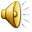 Objective: Through your research you will find out how important soil conservation is for the world.
Expectations for STEAM Project
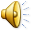 You will be in groups of 5-6 with students from your homeroom. 
You will have a team meeting for 15 minutes each day, so everyone can get together and share progress, areas of need, and any questions members have. 
You will work on your STEAM project from 8:15-10:45 and then have 2 core classes  a day. 
Your science quickcheck will be Tuesday for Core 3 & 4 and Wednesday for 1&2. 
You and a partner will be responsible for one portion of the project that will be brought together for an entire group project for the Expo.
Group Expectations
Speak kindly
Be open to new ideas
Work together
Put differences aside
Ask for help
Keep your word
Work hard
Take pride in your work
Soil Conservation
Driving Questions: Why is soil conservation important? What are the different methods of soil conservation? What are the results of soil conservation? 
Through your research today, you will watch 3 videos with guided notes. Then, you will have time to research this question and come up with an educated answer.
Video 1
https://www.youtube.com/watch?v=I_7d0h2bSoY


Read over questions 1-7 so you are ready for what you need to answer on your guided notes sheet.
Video 2
http://vimeo.com/28775335 



Read over questions 8-10 to be prepared for the video.
Video 3
http://vimeo.com/12692006 




Read over question 11 to be prepared for the video.
What’s next?
Think back to the driving questions…

- Why is soil conservation important?
What are different methods of soil conservation? 
What are the results of soil conservation?
Explore the tab “STEAM Expo” on the science website. Use the resources given to help guide your research. You will take notes on your note page.